PC電腦安裝Scratch 程式教學
資訊授課教師：施吉安主任
步驟一：請上網連至scratch官方網站
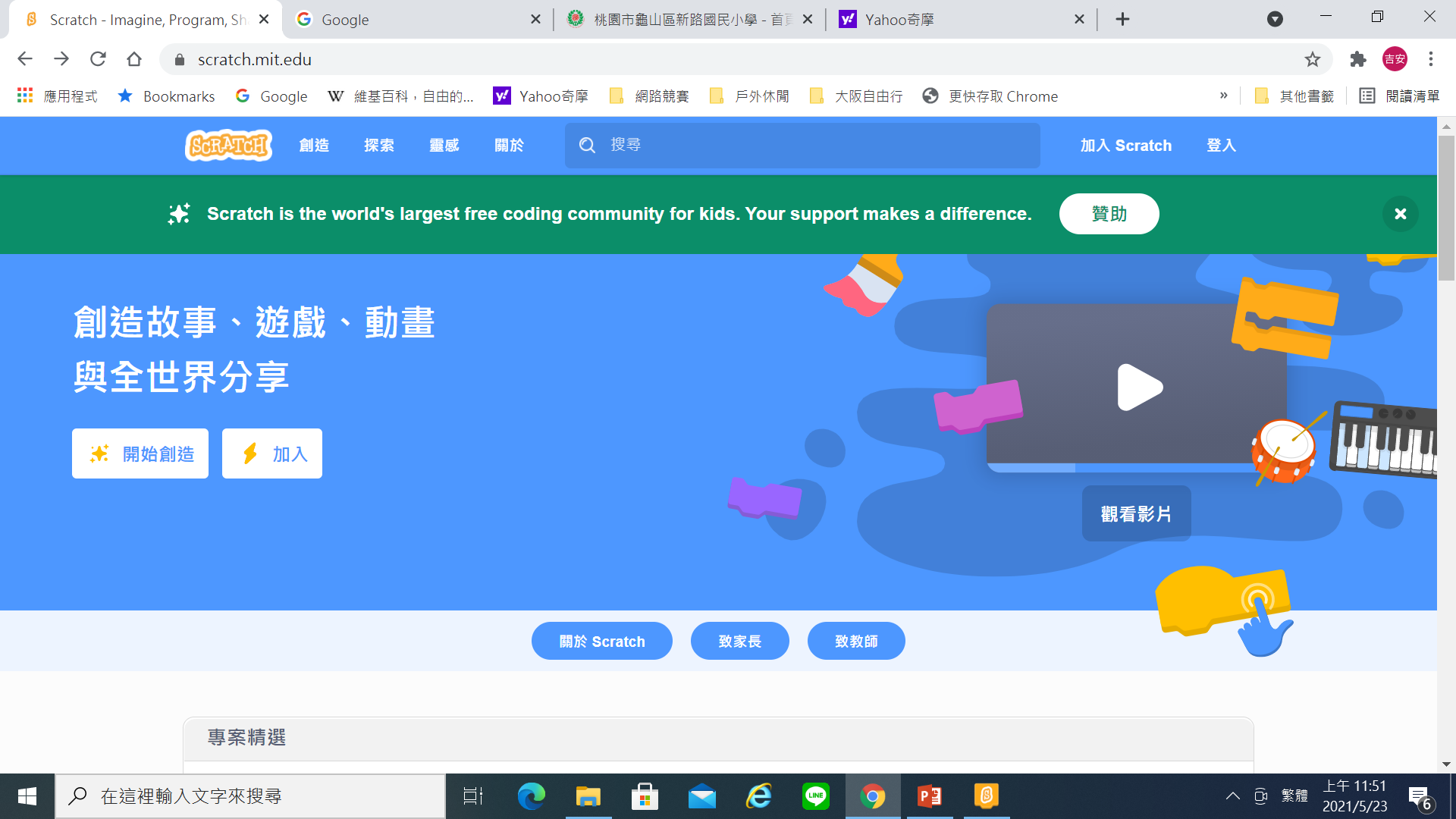 scratch官方網站，網址：https://scratch.mit.edu/
步驟二：網頁是「英語」切換「繁體中文」
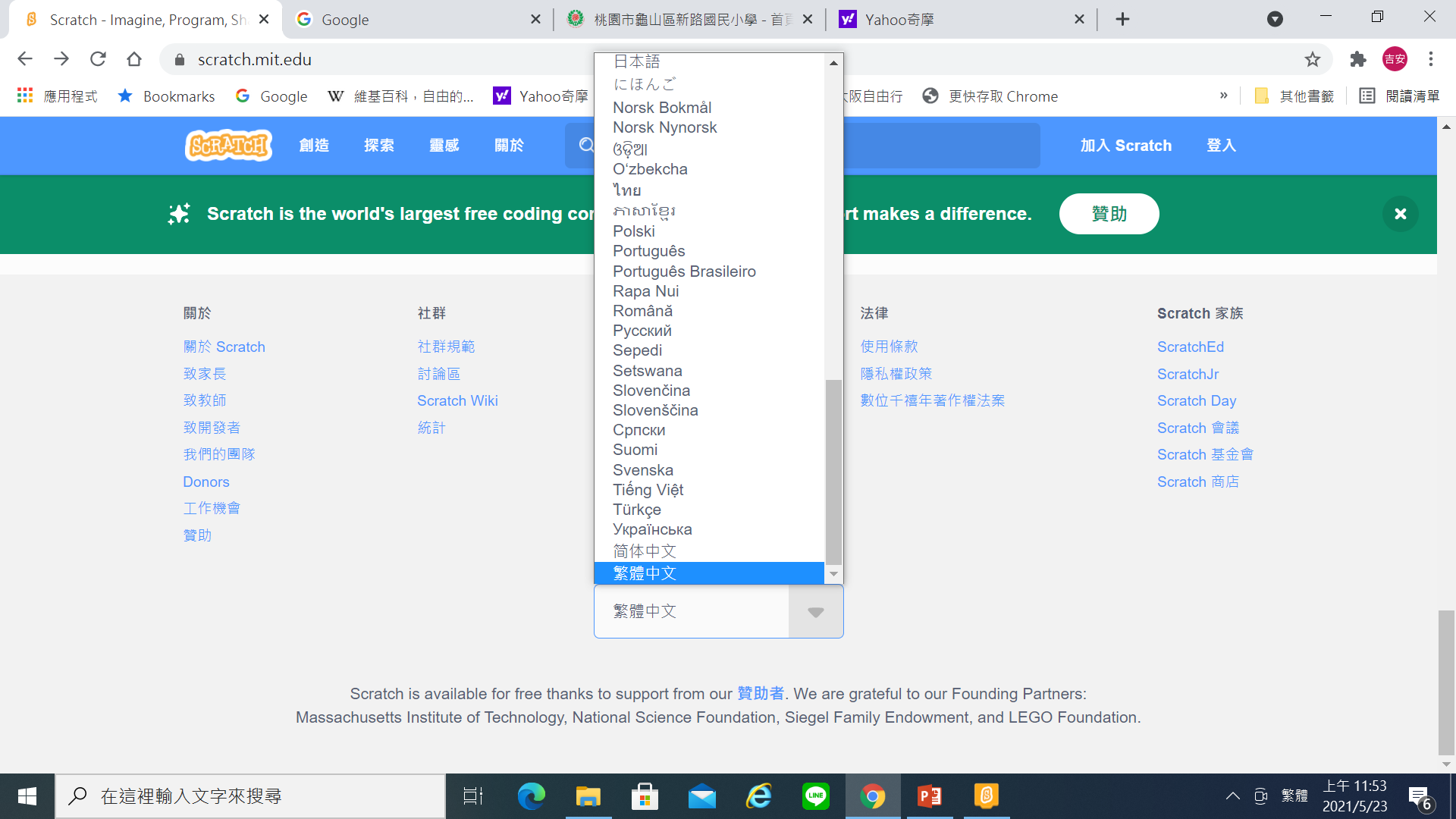 如果網頁是「英語」，請移至首頁最下面點選「繁體中文」。
步驟三：下載scratch程式並安裝
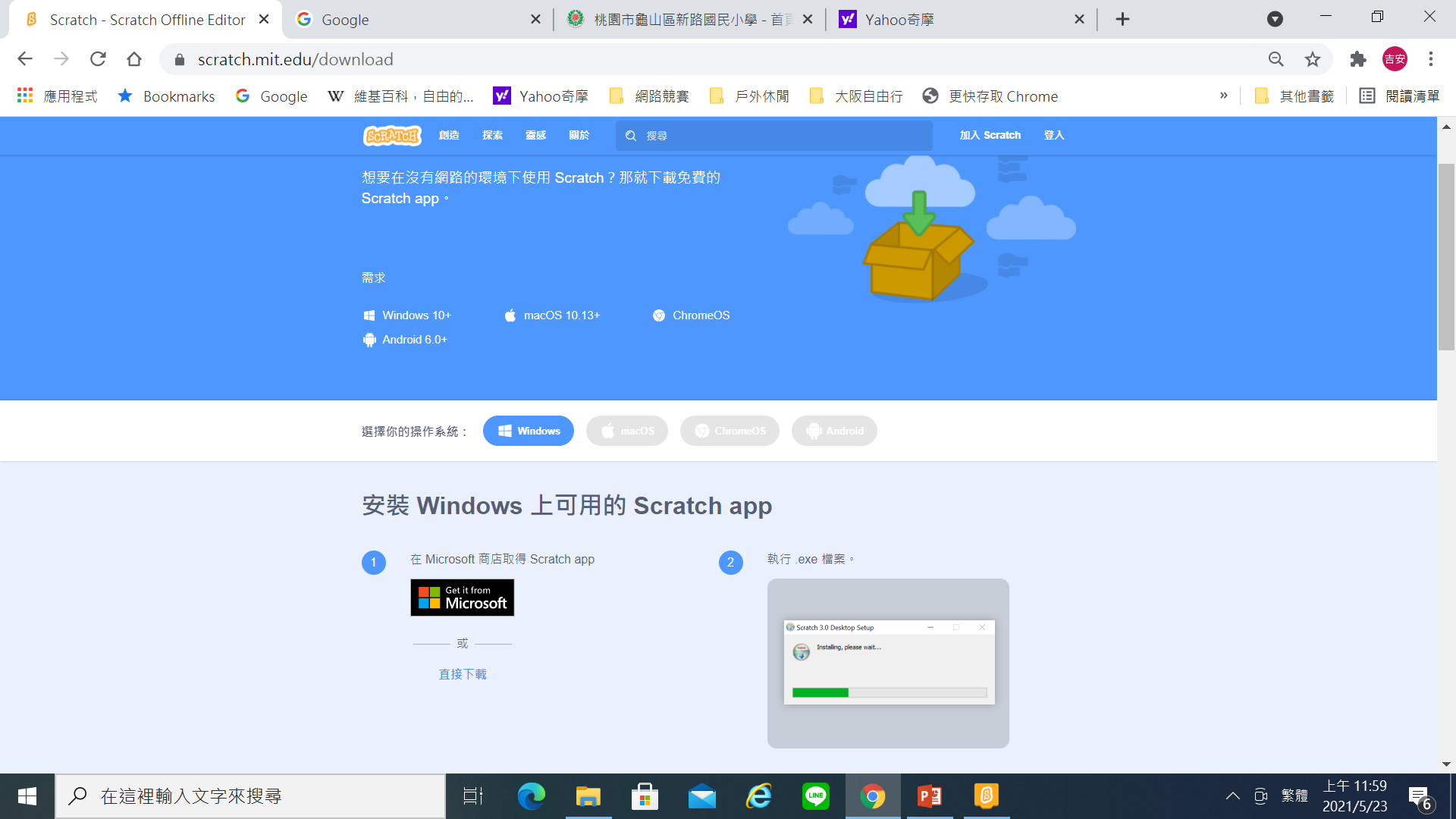 點選首頁下方「資源」「下載」「按直接下載」「執行.exe檔案安裝」
步驟四：開啟scratch程式
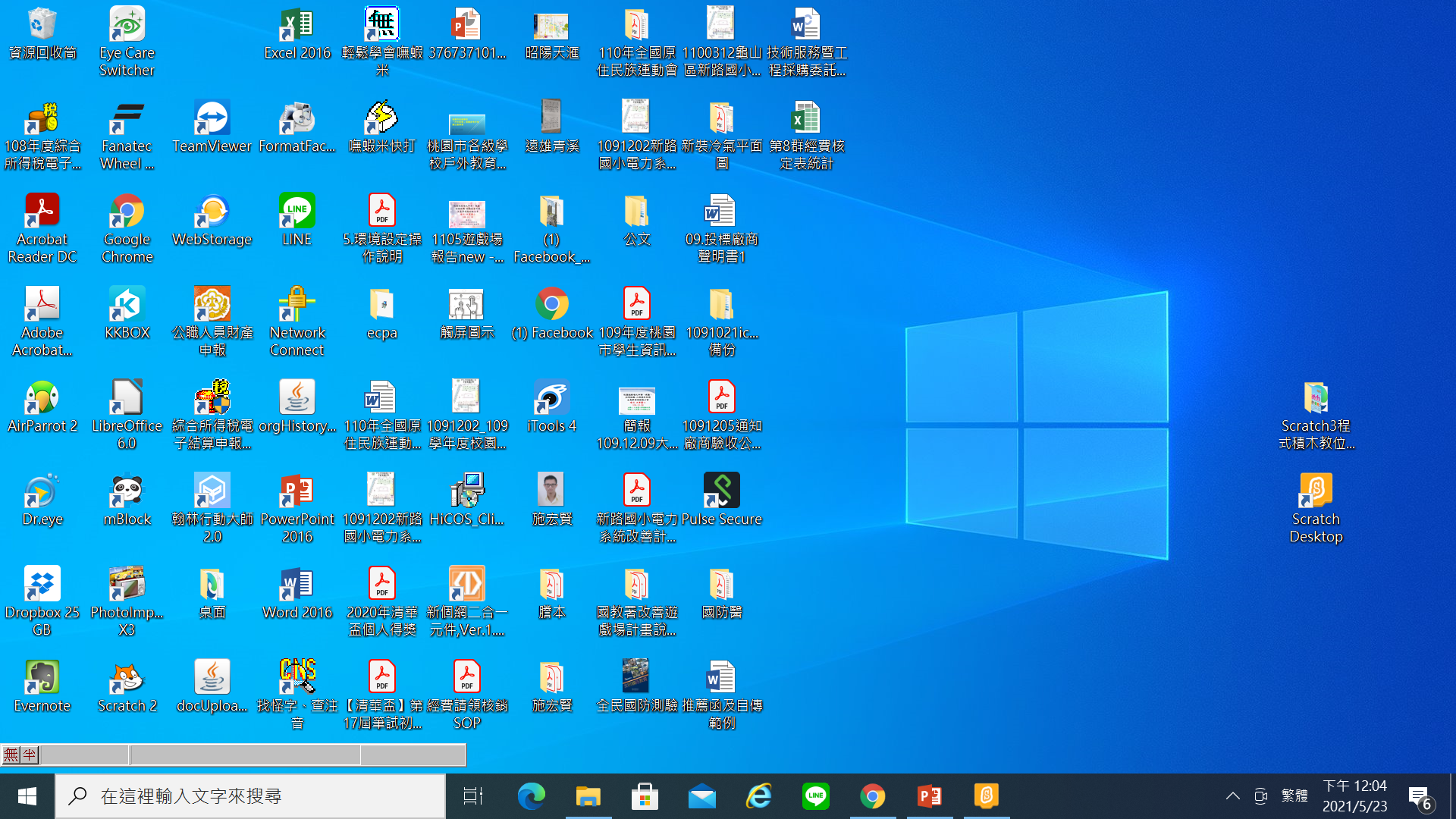 桌面產生「scratch desktop圖示」滑鼠左鍵快點2下圖示即可開啟程式。
步驟五：開啟ch3足球攻守PK賽練習檔
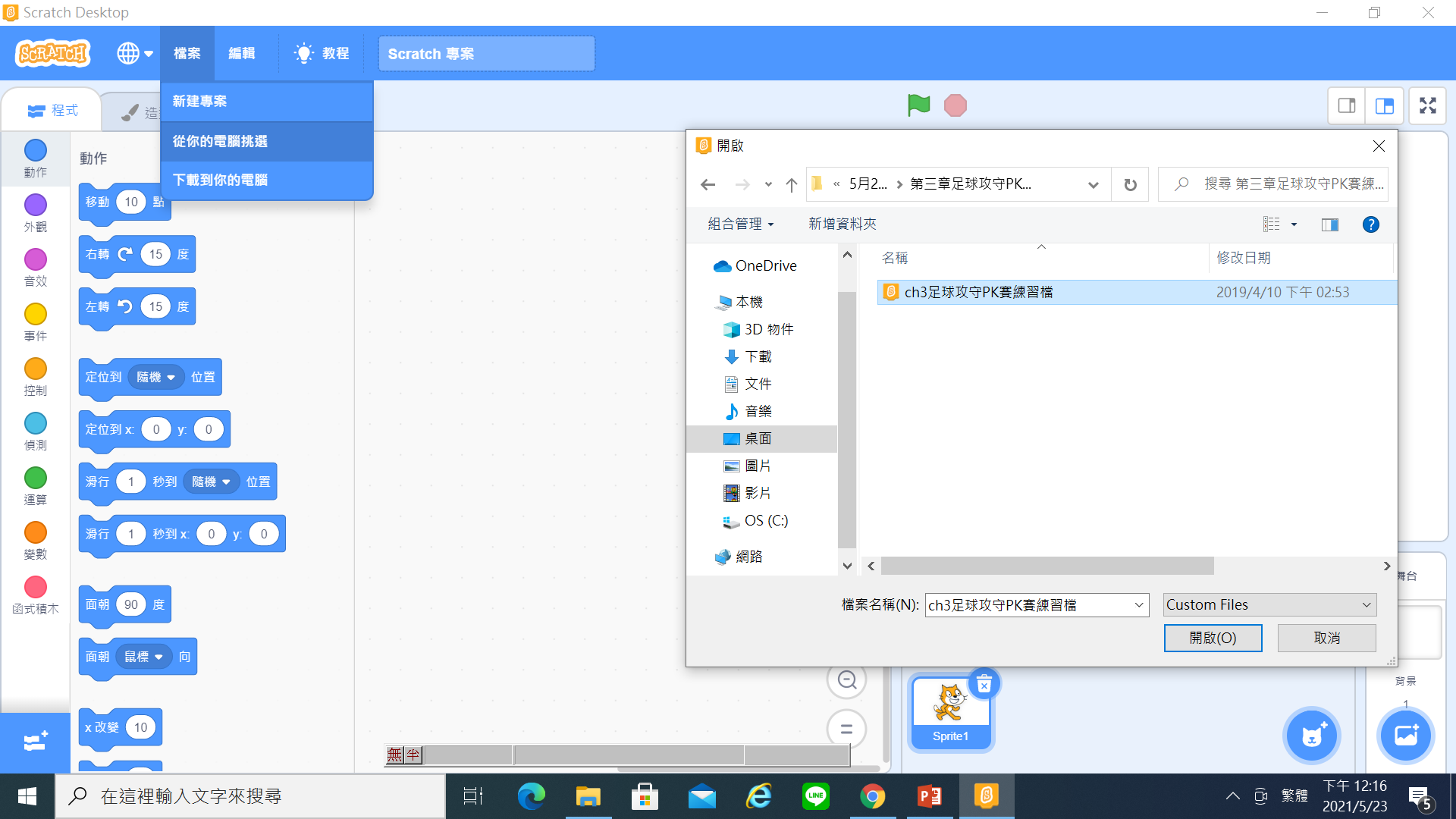 選功能表列中「檔案」「從你的電腦挑選」「ch3足球攻守PK賽練習素材檔」即可練習。
end